Emotion Timeline Activity
This activity helps pupils to:
Identify key plot points in a story or poem.
Identify the different emotions that a character experiences in the story or poem. 
Compare the perceptions of other readers of the same story.
Compare how different characters experience the same events in a story.

Instructions:
Choose a poem or short story and read it a couple of times to familiarise the class with it.
Pick a character and identify the key points of the story  (if done as a class activity, pupils can compare their graphs at the end and discuss any differences and similarities).
Pupils can either draw their own graph or print out the template on slide 4 onto A4 paper. Each key point of the story identified is placed along the horizontal axis.
Emoticons are placed on the vertical axis (positive, neutral and negative). 
For each key point of the story, pupils decide how the character they have chosen is feeling and plot it on the graph. 
Connecting the dots helps to visualise the different emotions that the character experiences at different points of the poem /short story.  See example on slide 2.

Extensions:
Emotions can be further identified with labels (see slide 3)
Different characters can be plotted on the same graph to show how the same key point in the story can affect characters’ emotions in different ways.
Example emotion timeline for the story 'Little Red Riding Hood'.
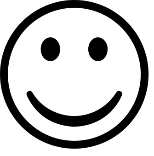 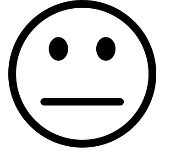 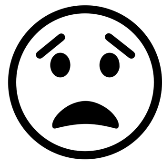 Little Red Riding Hood sets off into the first to visit her grandma
The wolf spits Granny out unharmed
She becomes unsure about the figure in the bed.
The wolf jumps out of bed to eat Little Red Riding Hood
She picks some flowers for her grandma.
She meets a wolf in the forest, and thinks he is friendly.
A woodcutter comes to the rescue
Little Red Riding Hood reaches her grandma's house.
She realises she is running late to be with her grandma.
Little Red Riding Hood never sees the wolf again
Example emotion timeline for the story 'Little Red Riding Hood' with different emotions labelled.
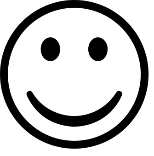 Happy and relieved
Happy
Relieved
Unsure
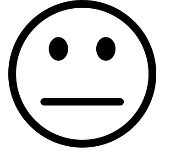 Anxious
Scared
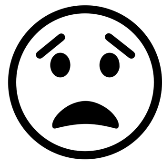 Little Red Riding Hood sets off into the first to visit her grandma
The wolf spits Granny out unharmed
She questions the figure in the figure in the bed.
The wolf jumps out of bed to eat Little Red Riding Hood
She picks some flowers for her grandma.
She meets a wolf in the forest, and thinks he is friendly.
A woodcutter comes to the rescue
Little Red Riding Hood reaches her grandma's house.
She realises she is running late to be with her grandma.
Little Red Riding Hood never sees the wolf again
Emotion Timeline for Annie's Story
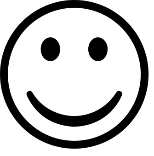 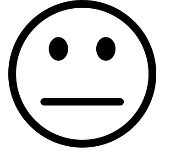 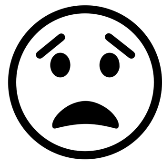